Unit 9 Where will you go?
WWW.PPT818.COM
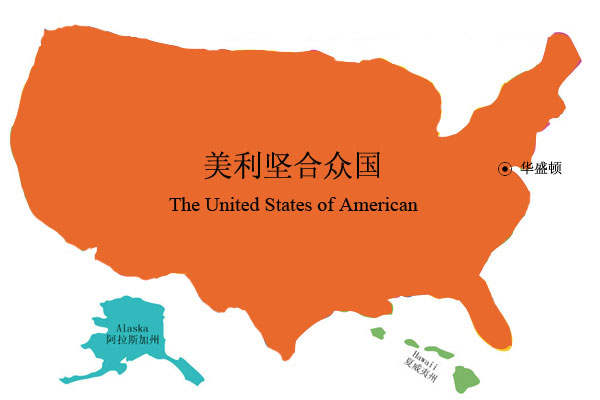 Washington .D.C.华盛顿哥伦比亚区
the capital of America
White House（白宫）
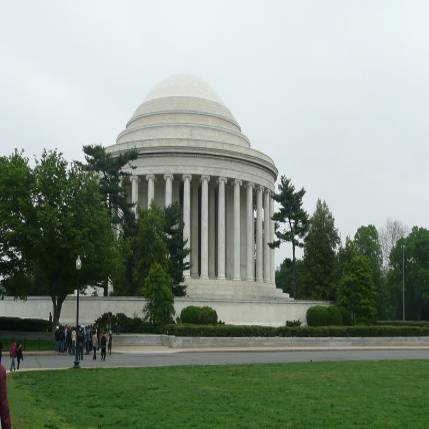 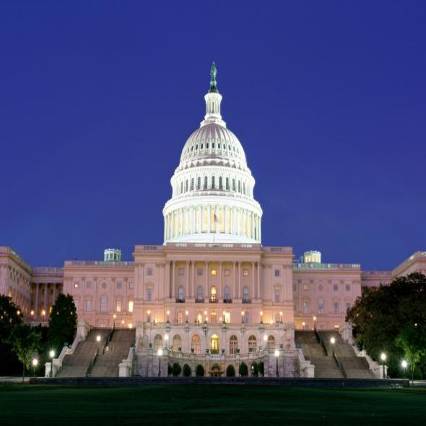 White House is famous for 
    WashingtonD.C.
South Africa
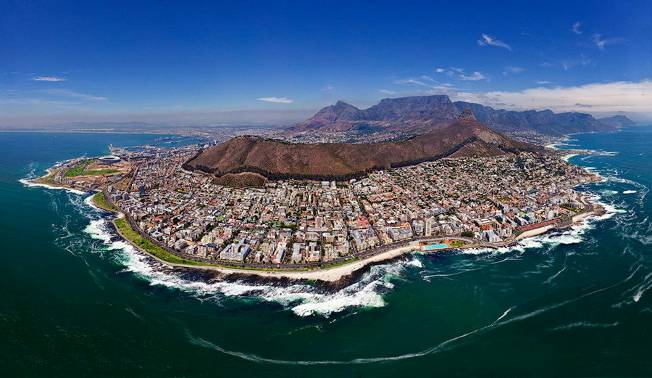 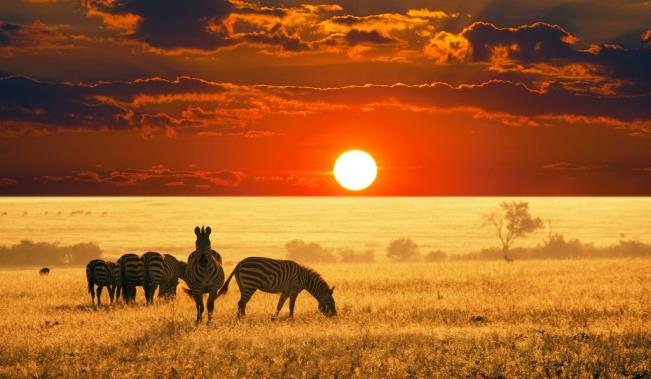 I love  nature in South Africa.
Natural beauty  is famous for South Africa.
nature 大自然
natural  大自然的
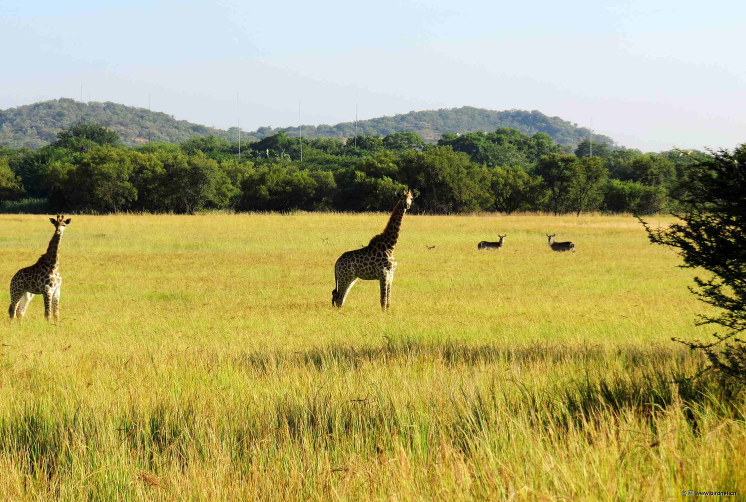 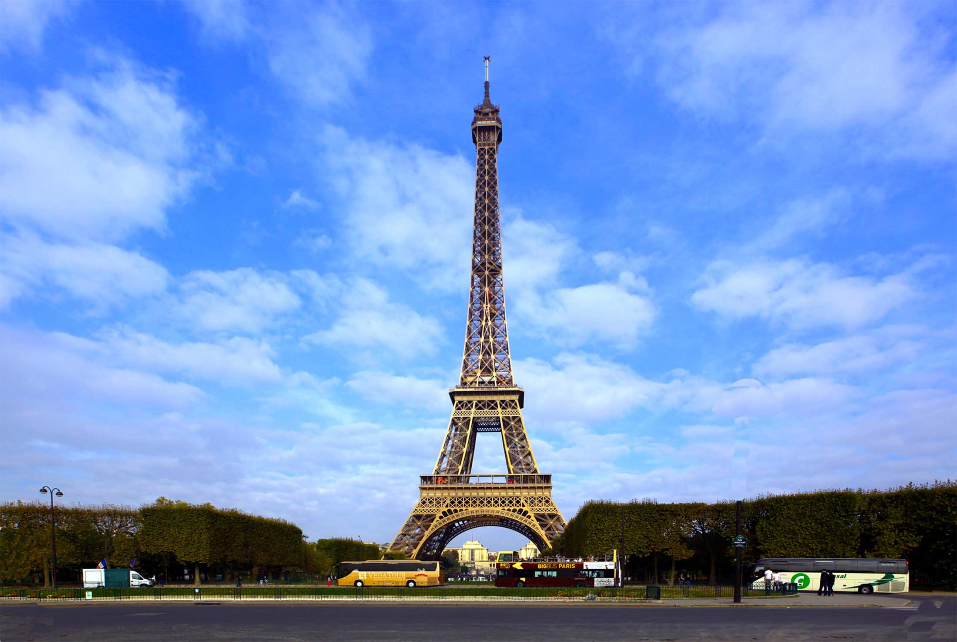 Paris 巴黎
Eiffel Tower 
埃菲尔铁塔
Paris is the capital of France.
Paris is the food capital of the world.
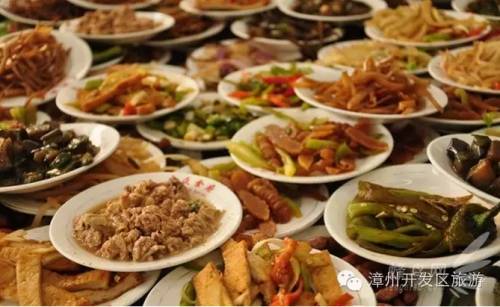 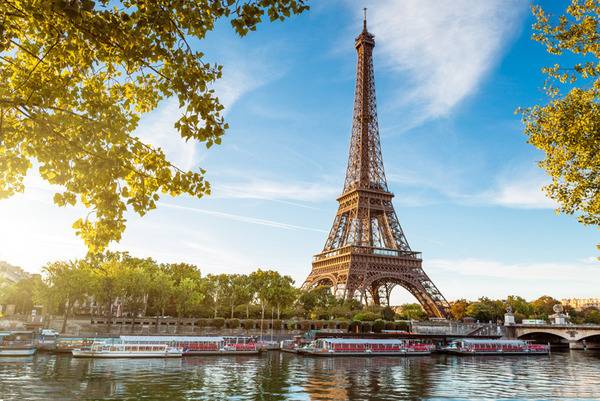 New Zealand
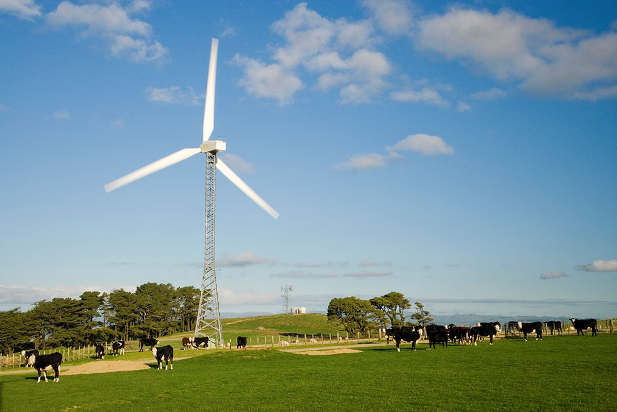 I love  nature in New Zealand.
New Zealand is famous for natural beauty.
Wellington(惠灵顿)
Wellington is the capital of NewZealand.
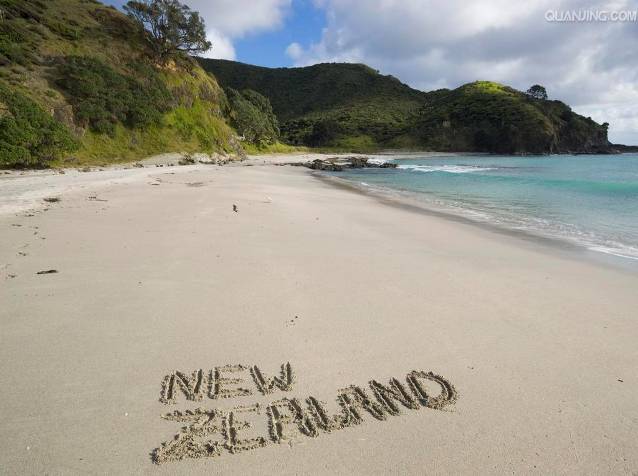 I'd like to walk on the beach 
in Wellington.
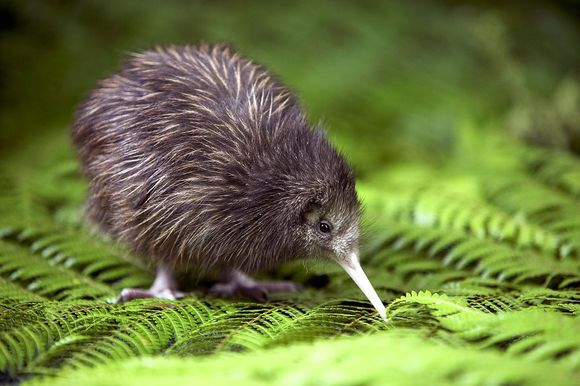 kiwi 
几维鸟
New Zealand is famous for kiwi birds.
London
is the capital of the UK.
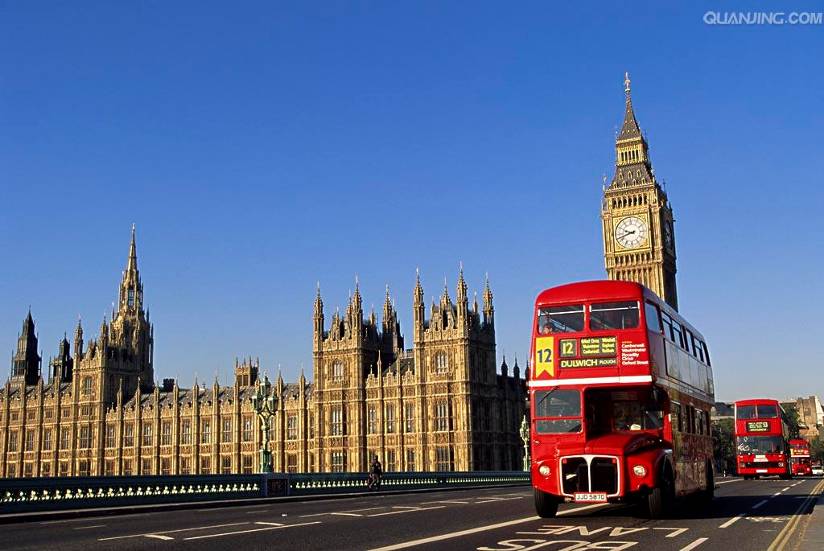 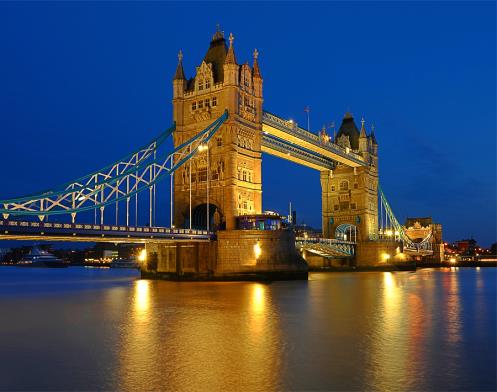 Tower Bridge
(伦敦塔桥)
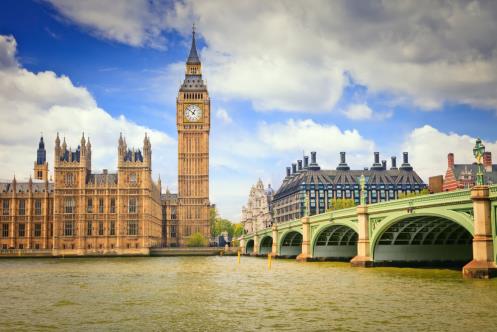 Big Ben(大本钟)
London is famous for the Big Ben and 
theTower Bridge.
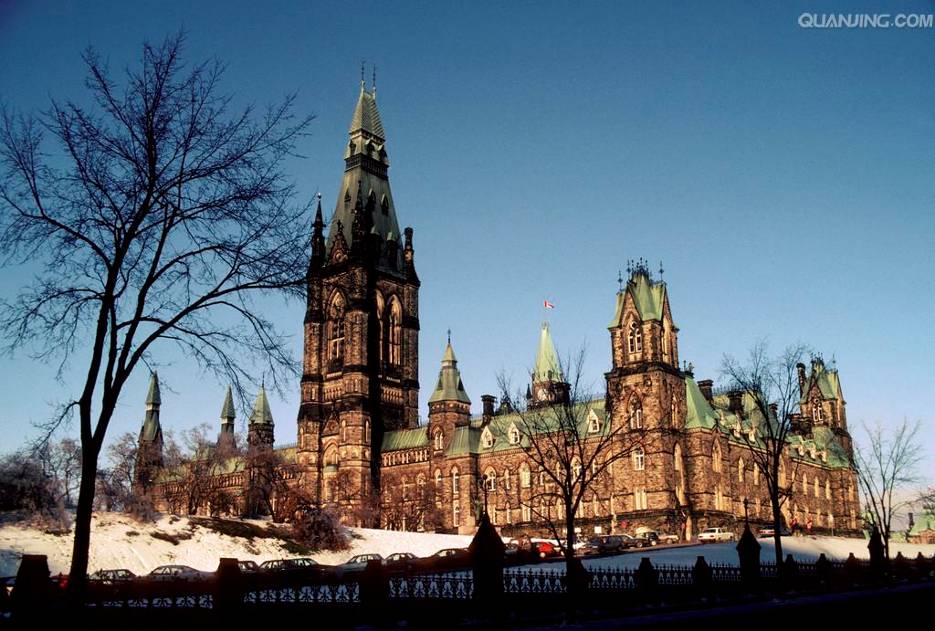 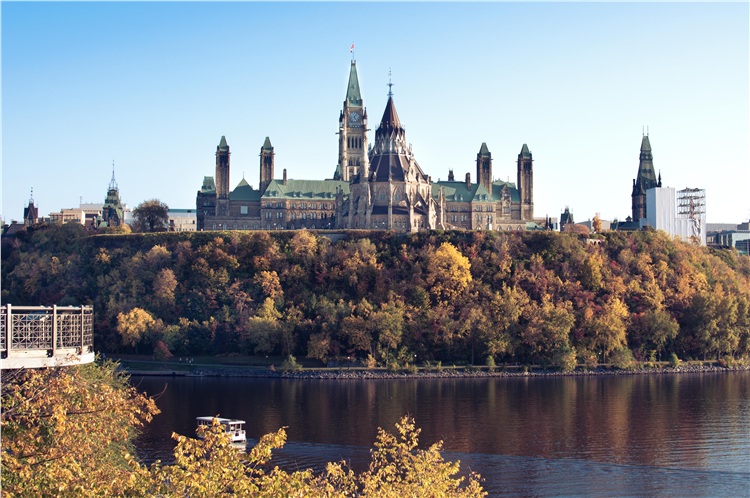 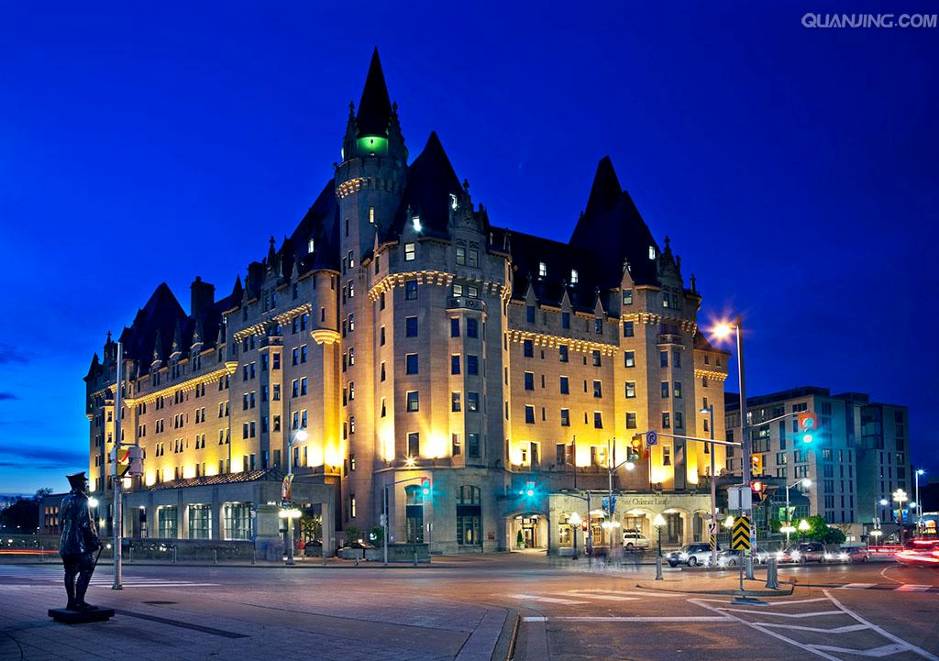 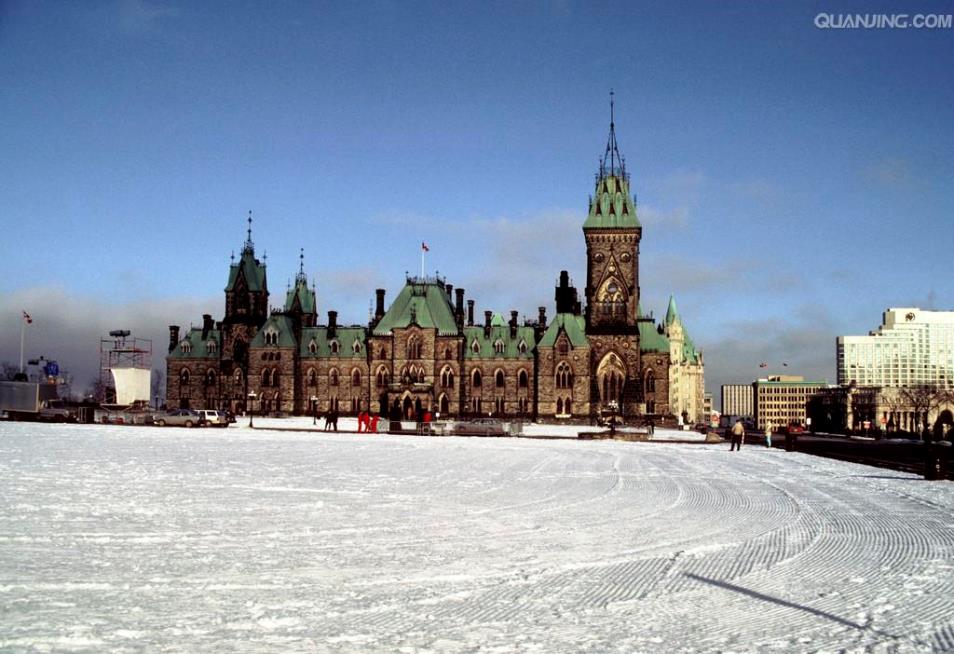 Ottawa (渥太华)
Ottawa is the capital of Canada.
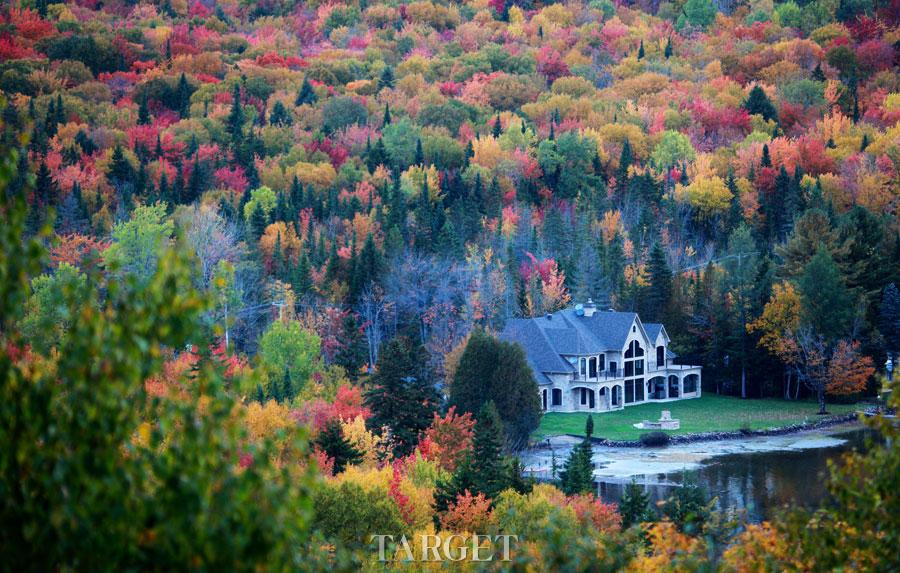 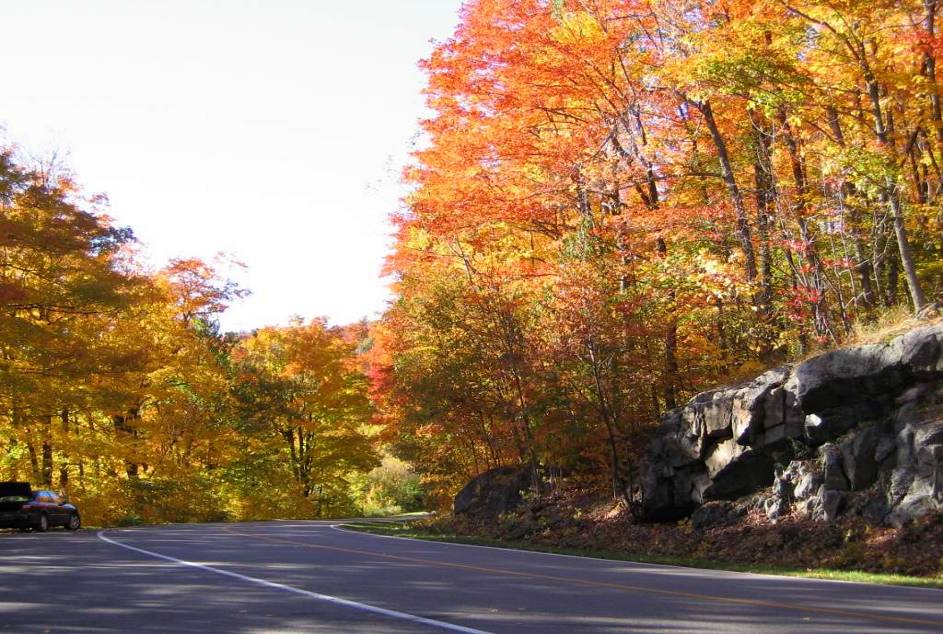 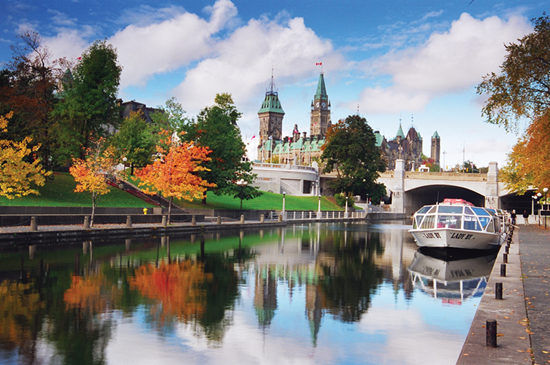 Maple trees(枫树)
Ottawa is famous for the Maple trees.
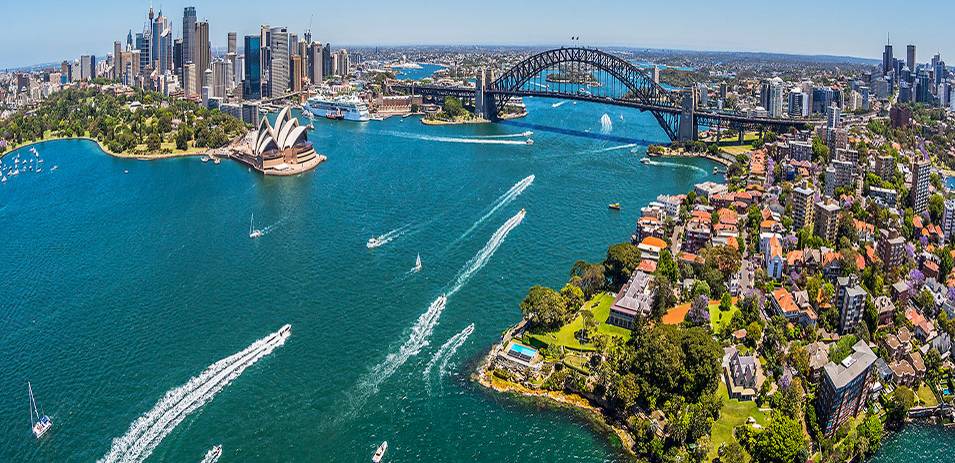 Sydney is the biggest city of Australia.
Toronto多伦多
Toronto多伦多
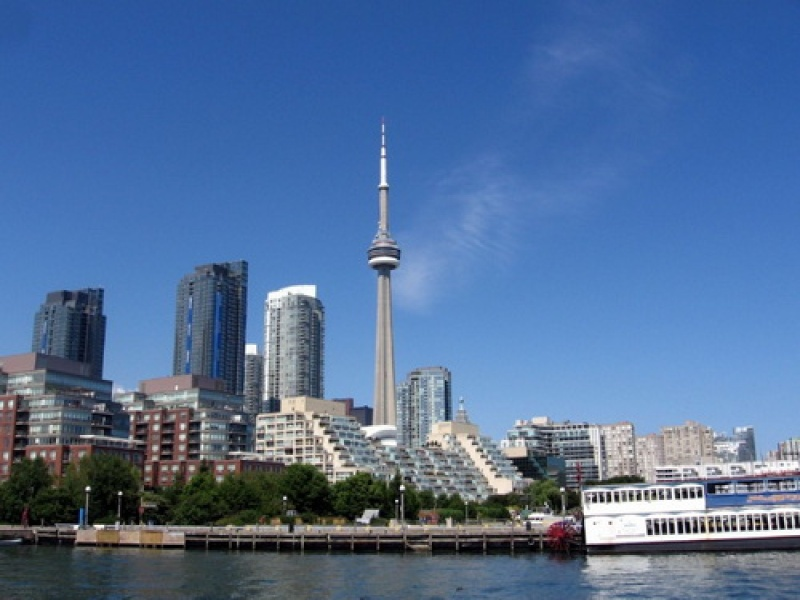 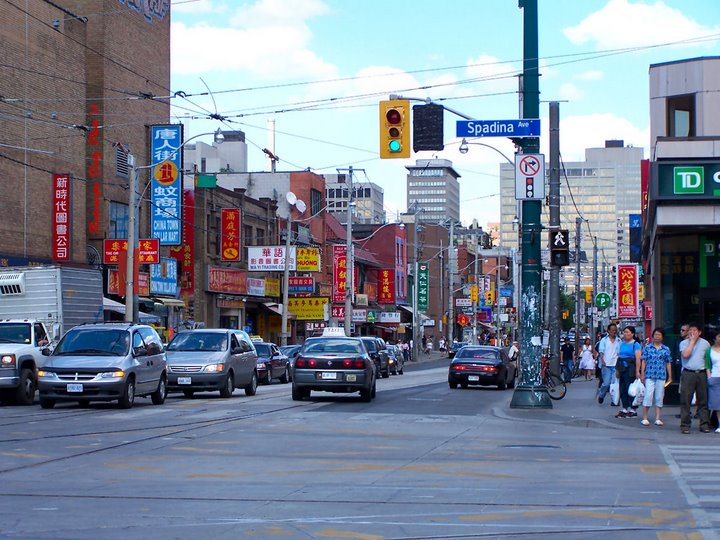 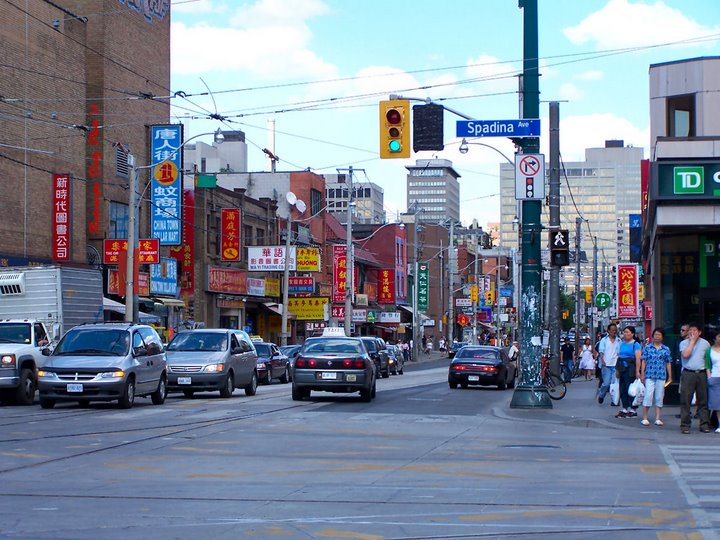 Toronto is the biggest city of Canada.
Toronto is famous for Chinatown.
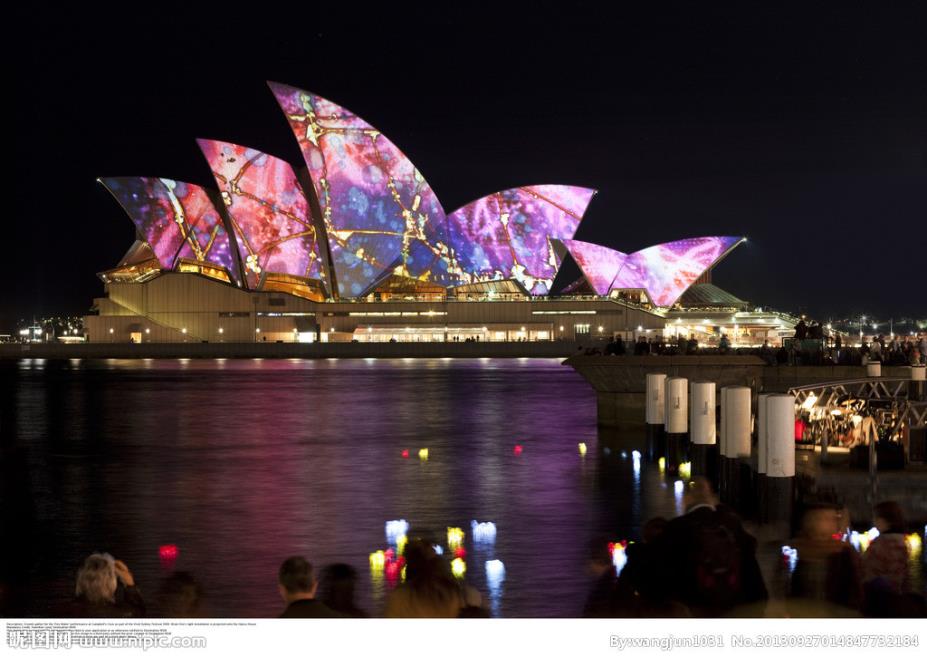 Sydney Opera House
Sydney (悉尼)
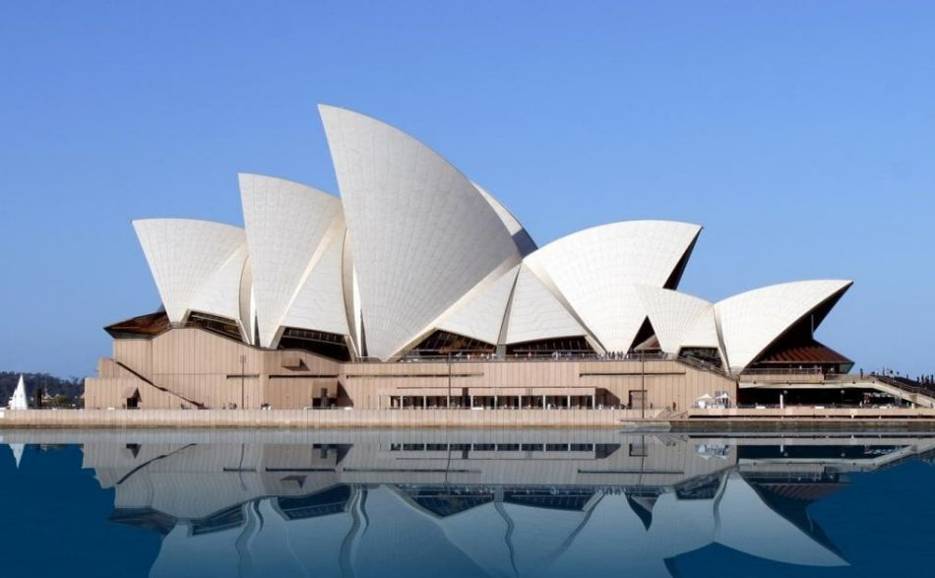 Sydney Opera House is famous for Sydney.
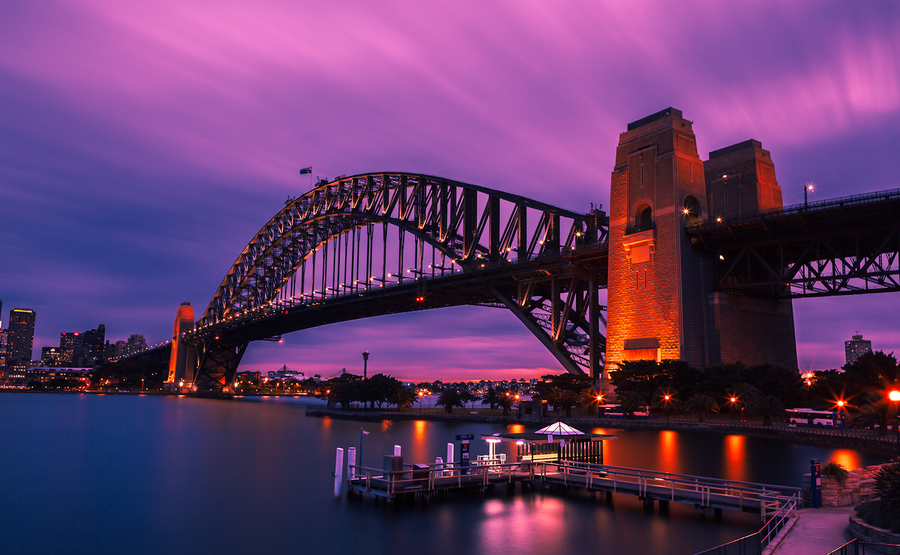 Sydney Harbour Bridge （悉尼海港大桥）
Sydney Harbour Bridge is famous for Sydney ,too.
Tokyo 东京
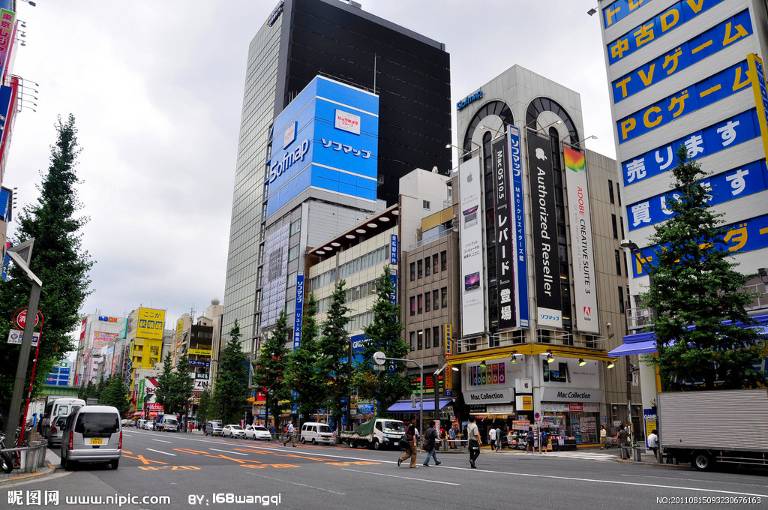 Tokyo is the capital city of Japan.
Tokyo is a great place to go shopping.
Tokyo Tower（东京塔）
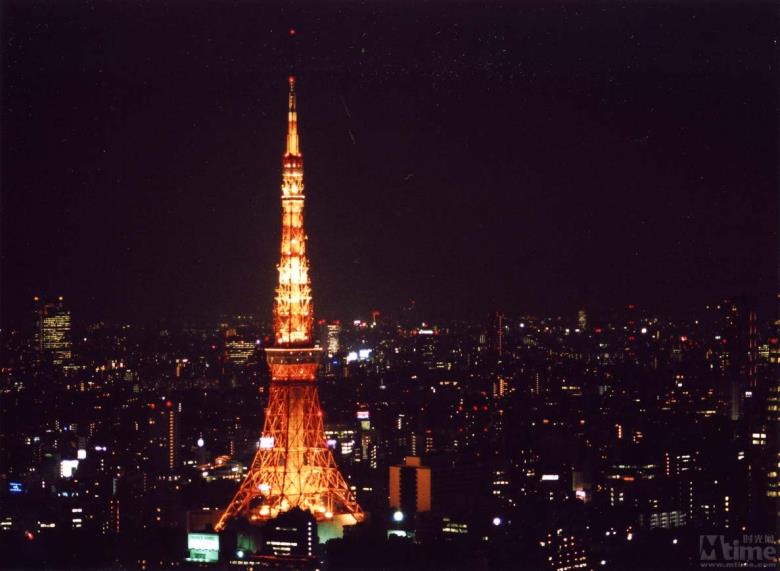 Tokyo Tower is famous for Japan.
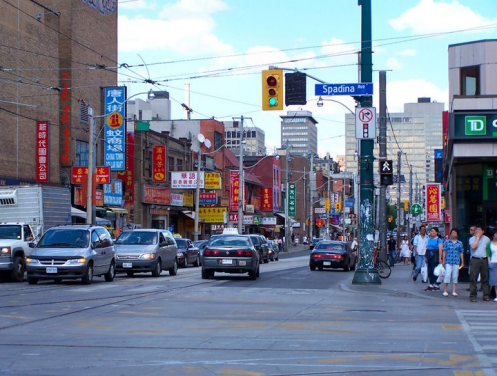 Canada
Toronto (多伦多)
Chinatown
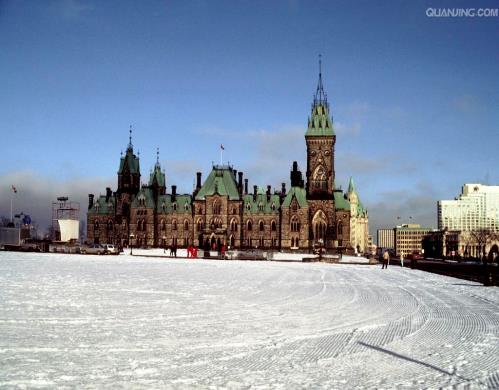 Ottawa (渥太华)
Maple trees
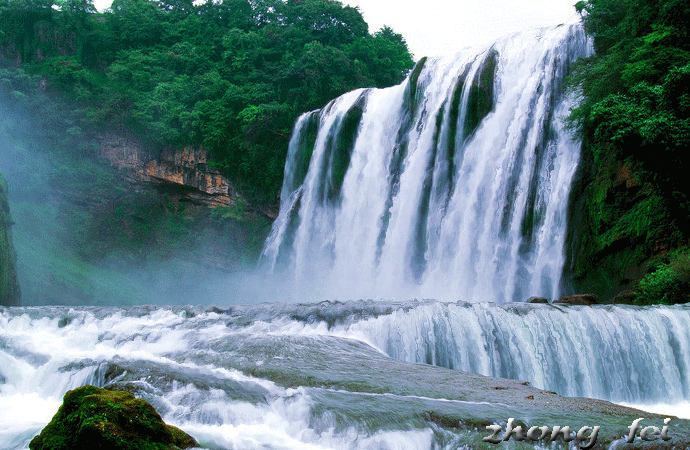 Canada
waterfall
         瀑布
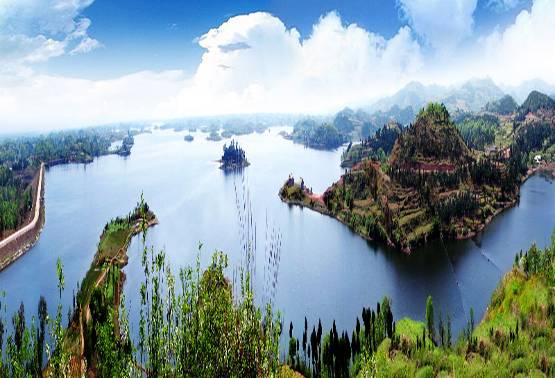 beautiful lakes
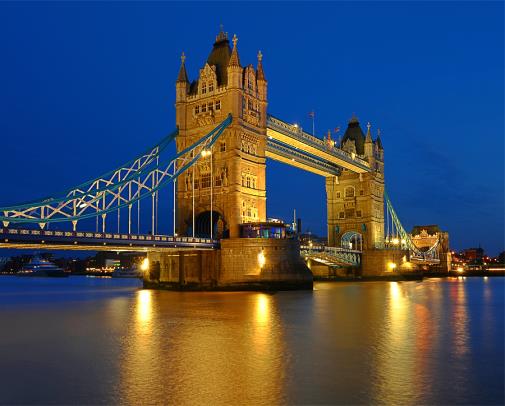 London  the UK
Tower Bridge
(伦敦塔桥)
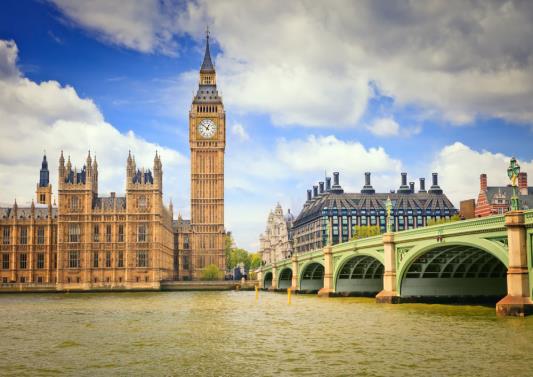 Big Ben(大本钟)
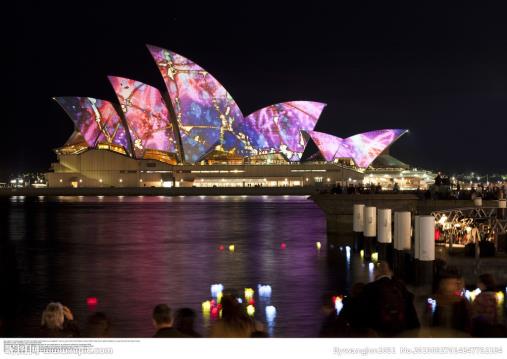 Sydney   Australia
Sydney Opera 
House悉尼歌剧院
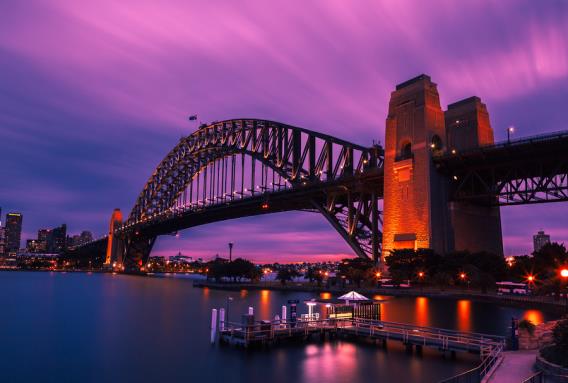 Sydney Harbour 
Bridge 悉尼海港大桥
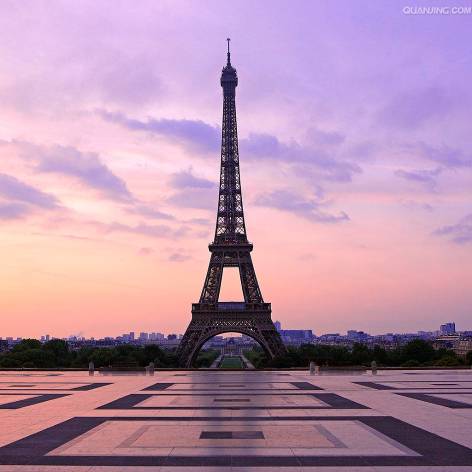 Paris  France 
 Eiffel Tower 
埃菲尔铁塔
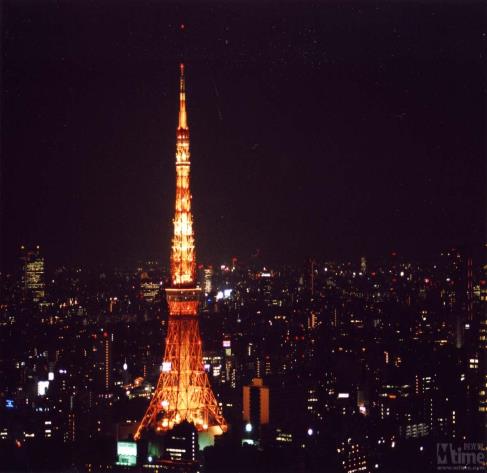 Tokyo  Japan 
Tokyo Tower
东京塔
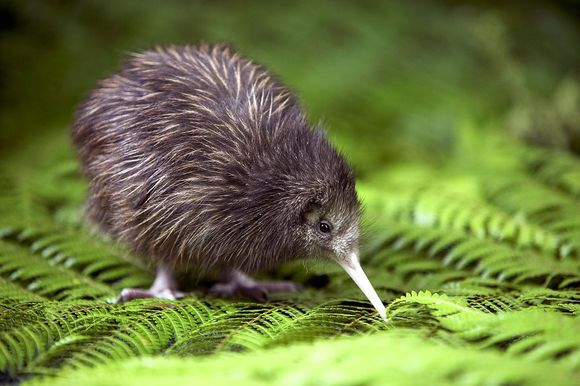 New Zealand
kiwi
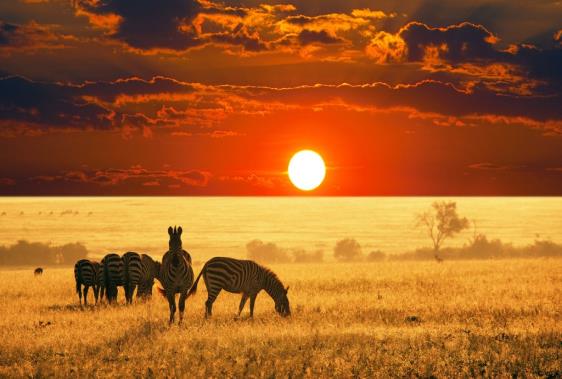 South Africa
Natural beauty
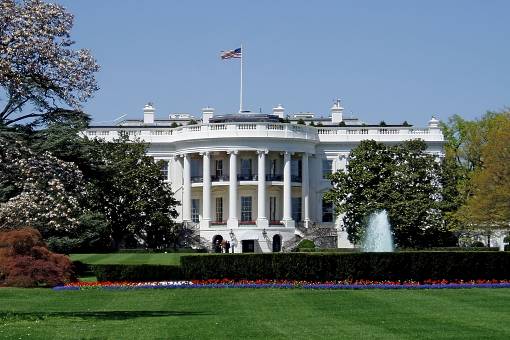 The USA
Washington D.C.
White House（白宫）
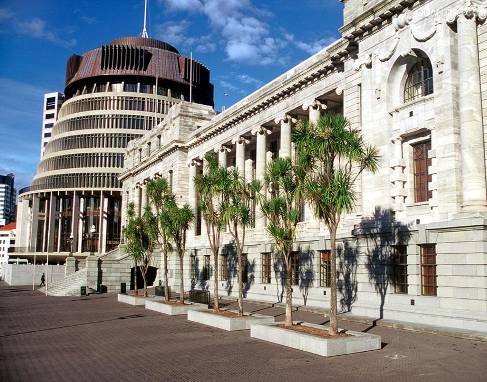 New Zealand
Wellington(惠灵顿)